Sutton R
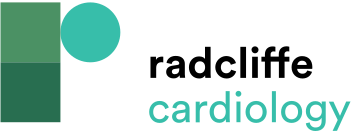 Management of Patients with a Pacemaker Reporting Syncope
Citation: Arrhythmia & Electrophysiology Review 2015;4(3):189–92.
https://doi.org/10.15420/aer.2015.4.3.189
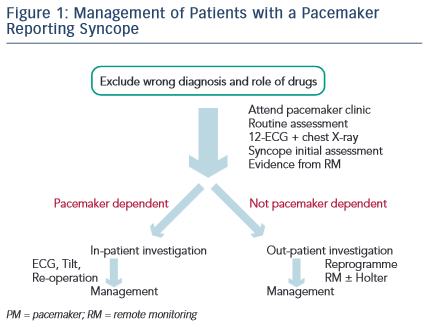